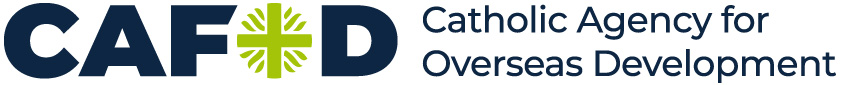 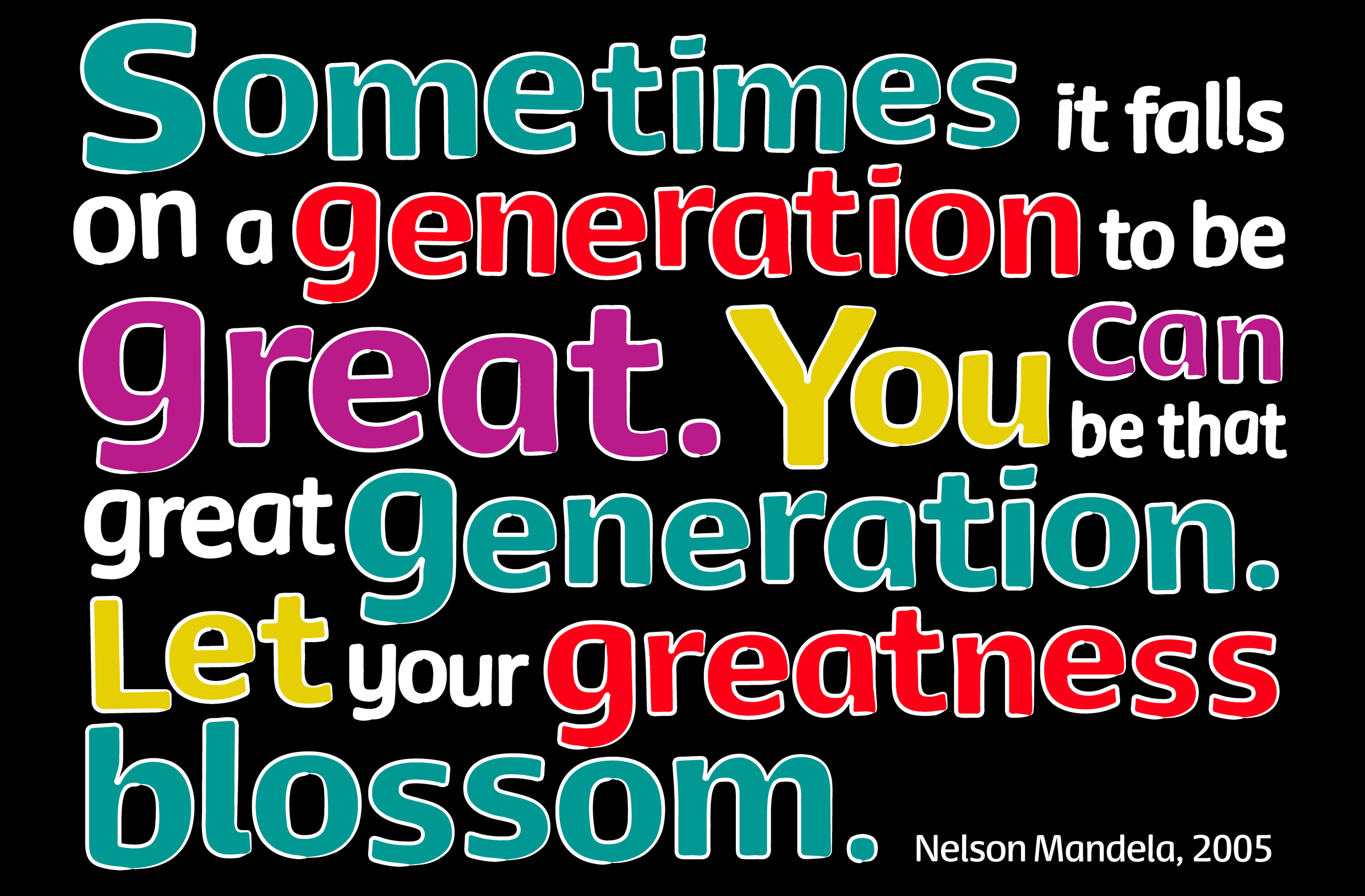 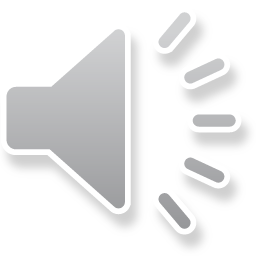 [Speaker Notes: Length 1 minute 30 seconds]
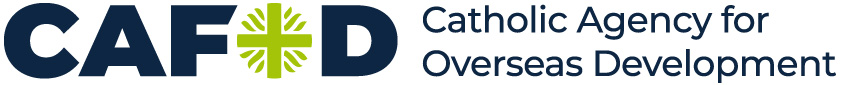 A blessing 

from  Samburu, Kenya
[Speaker Notes: Blessing taken from: An African Prayer Book by Desmond Tutu, p.128. Doubleday, 1995.
PowerPoint created by Molly, CAFOD volunteer, summer 2016. CAFOD youth team. 
Music: Ice Age 2, Neil Williams / Miles Bould / Sarah Ozelle / Rupert Pfaff from audionetwork.com]
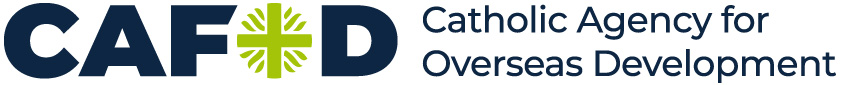 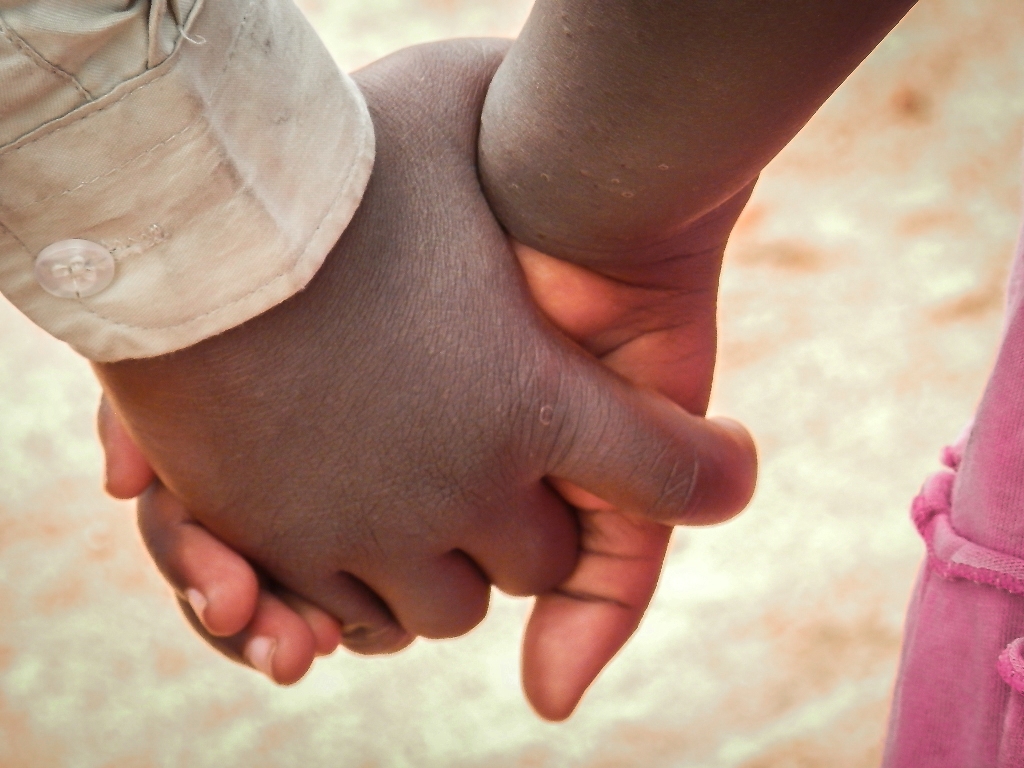 May God raise you up above everything.
[Speaker Notes: CREDIT LINE: Jane Andanje/CAFOD 
COUNTRY: South Sudan 
LOCATION: Gumbo, Juba 
CAPTION: holding hands]
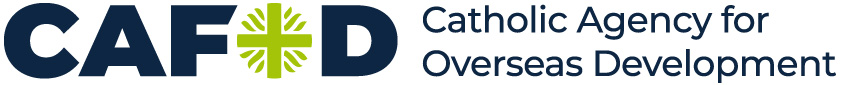 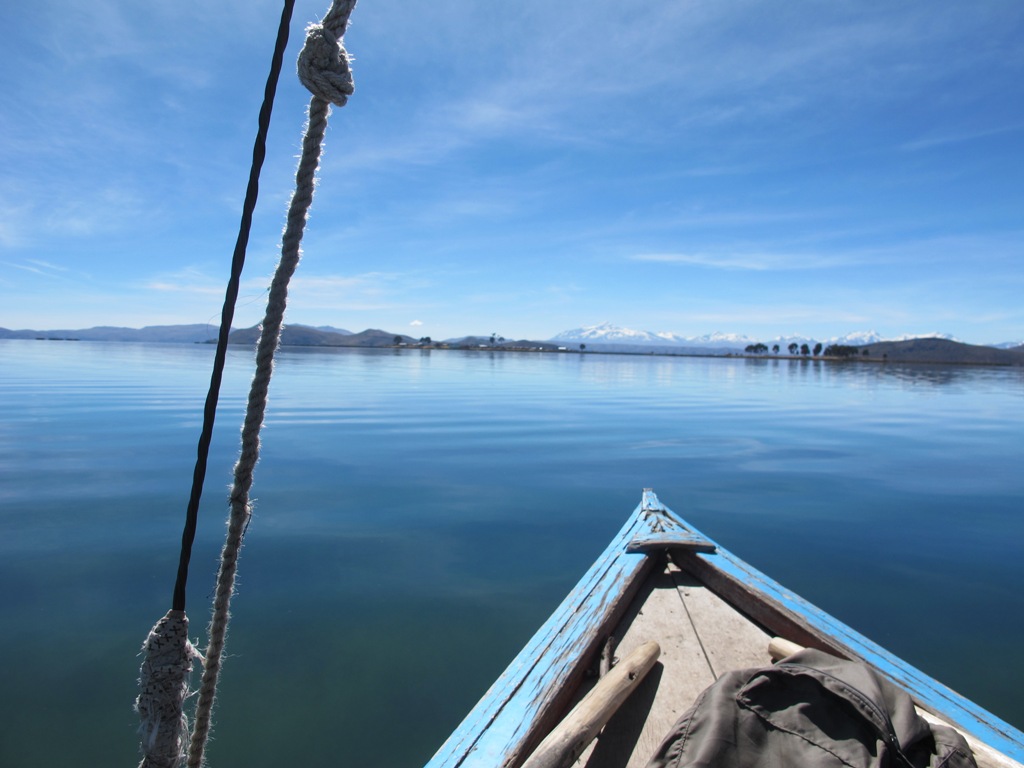 Spread out like lake water.
[Speaker Notes: CREDIT LINE: Maria Marshall/CAFOD 
COUNTRY: Bolivia 
LOCATION: Altiplano 
CAPTION: Prow of boat on lake]
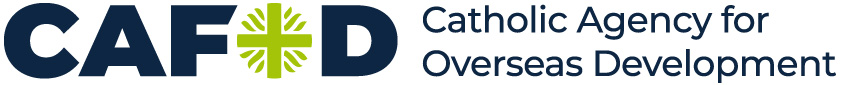 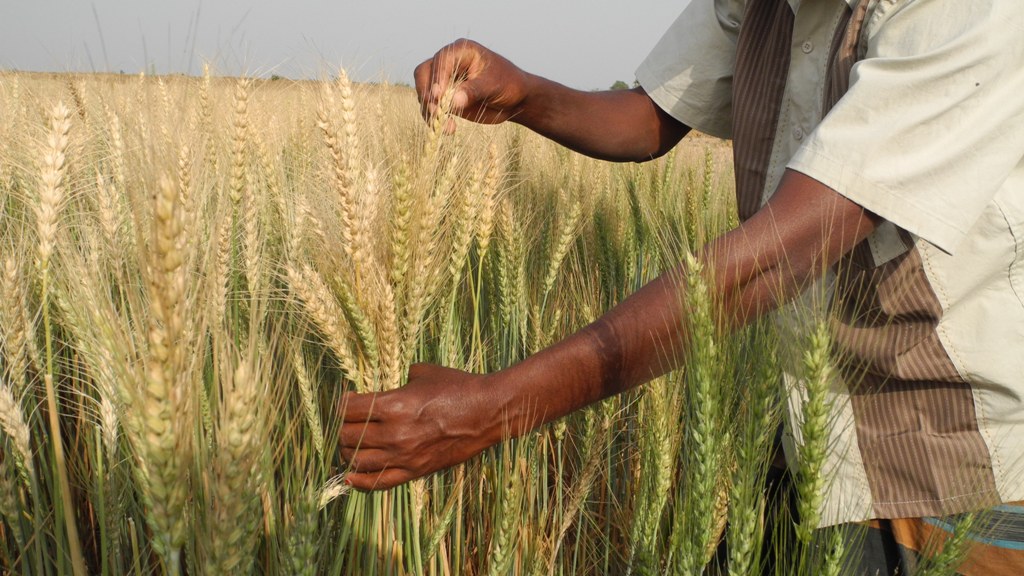 Be abundance that never ends,
[Speaker Notes: CREDIT LINE: Paula Nyunt/CAFOD 
COUNTRY: Bangladesh 
LOCATION: Rajshahi District 
CAPTION: A drought-resilient crop of wheat.]
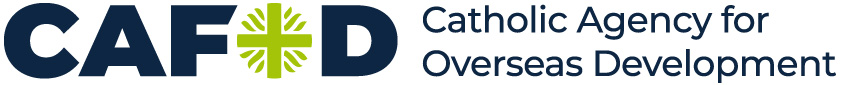 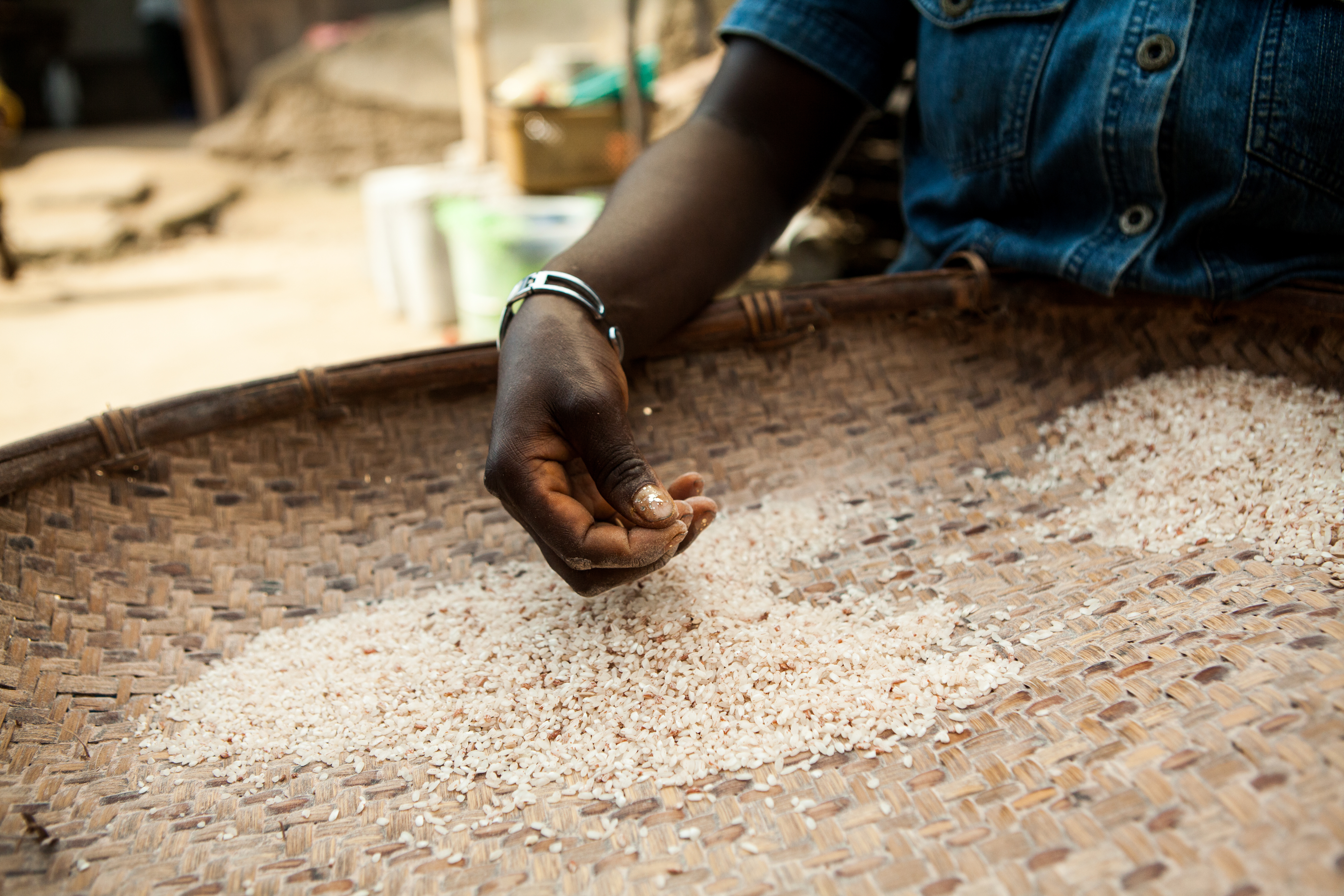 that never changes.
[Speaker Notes: CREDIT LINE: Simon Rawles/CAFOD 
COUNTRY: Sierra Leone 
LOCATION: Kenema, Eastern Province 
CAPTION: Husking or shucking rice grains.]
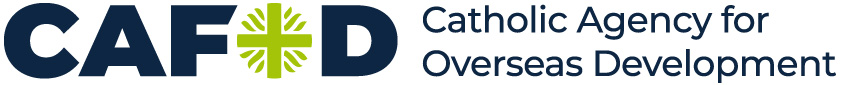 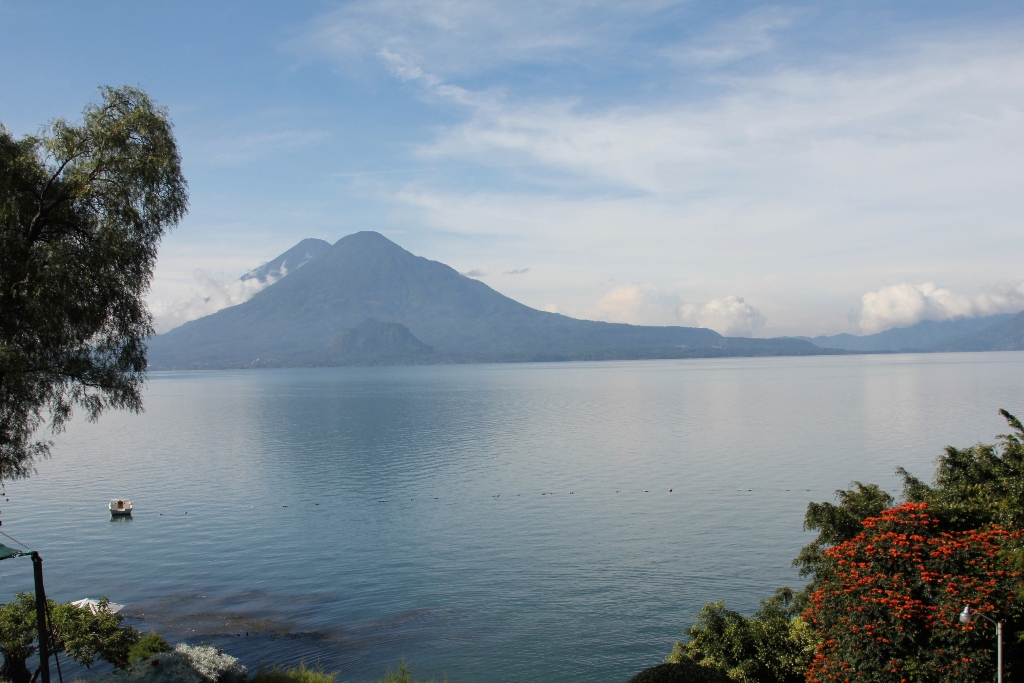 Be like a mountain.
[Speaker Notes: CREDIT LINE: Shea Bradley/CAFOD 
COUNTRY: Guatemala 
LOCATION: El Quiché department 
CAPTION: landscape with lake and mountain]
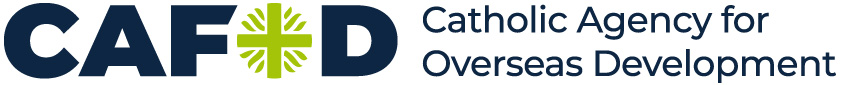 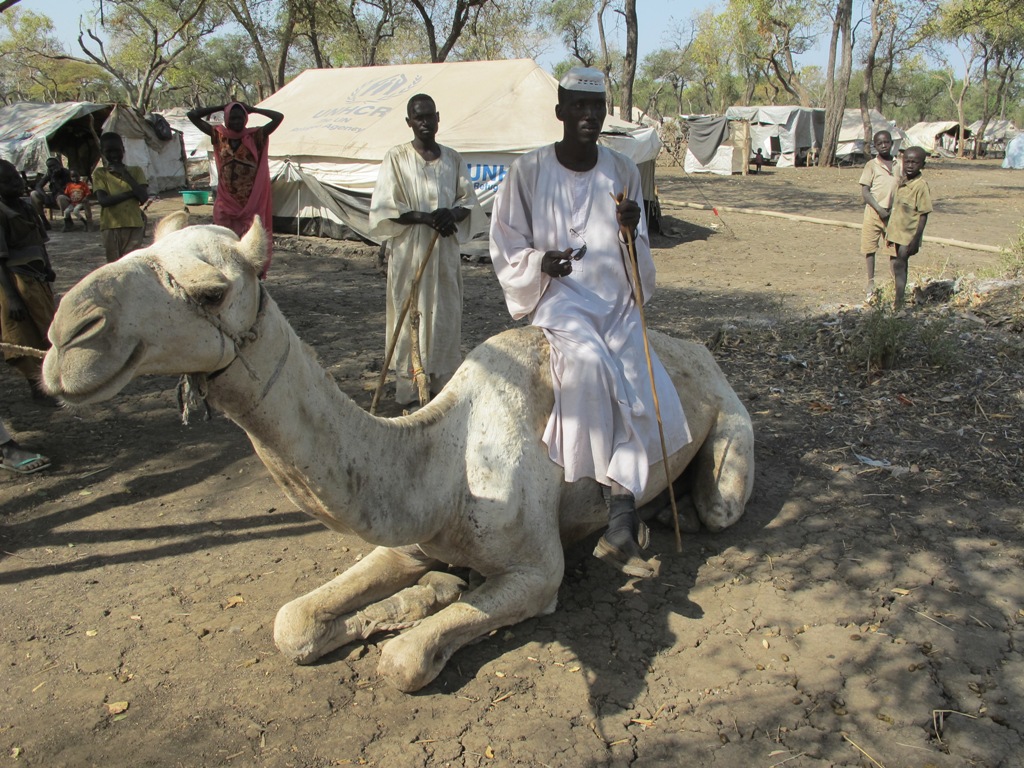 Be like a camel.
[Speaker Notes: CREDIT LINE: Nick Harrop/CAFOD 
COUNTRY: Sudan 
LOCATION: Maban County, South Sudan 
CAPTION: Abdulgadar Abdallah, 33yrs, with his camel in Yusuf Batil refugee camp. All his other animals died on the journey here due to lack water and food.]
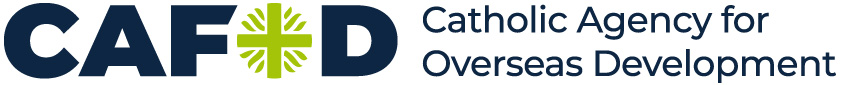 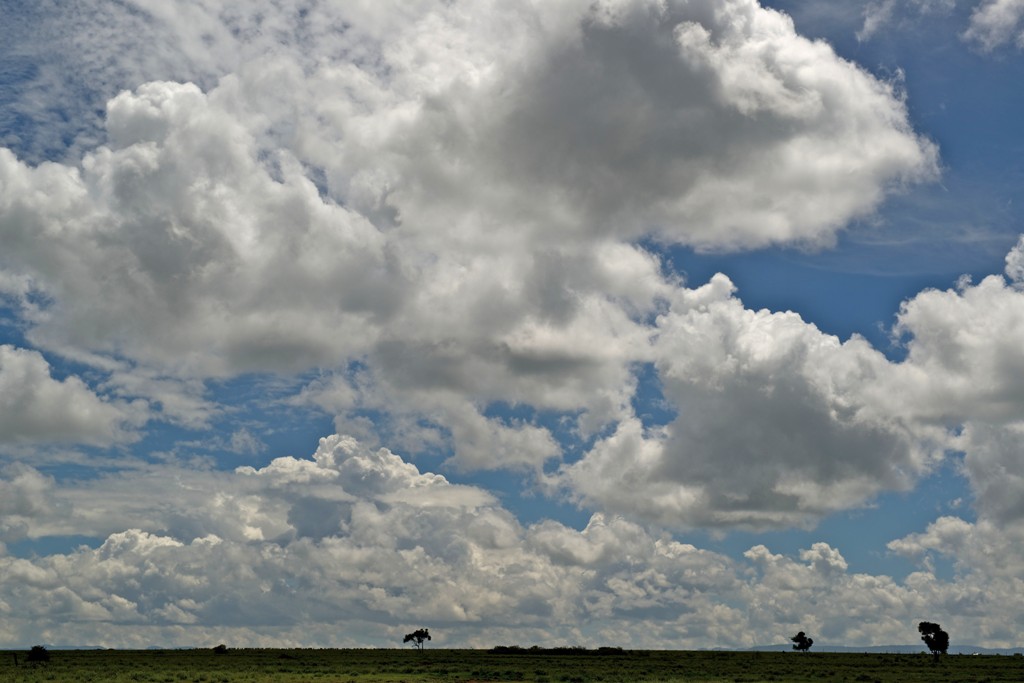 Be like a cloud…
[Speaker Notes: CREDIT LINE: Annie Bungeroth 
COUNTRY: Kenya 
LOCATION: Logorate 
CAPTION: Sky with clouds]
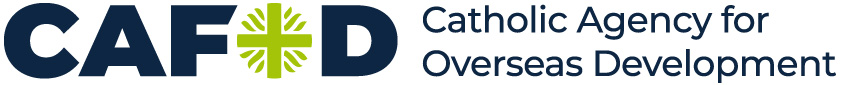 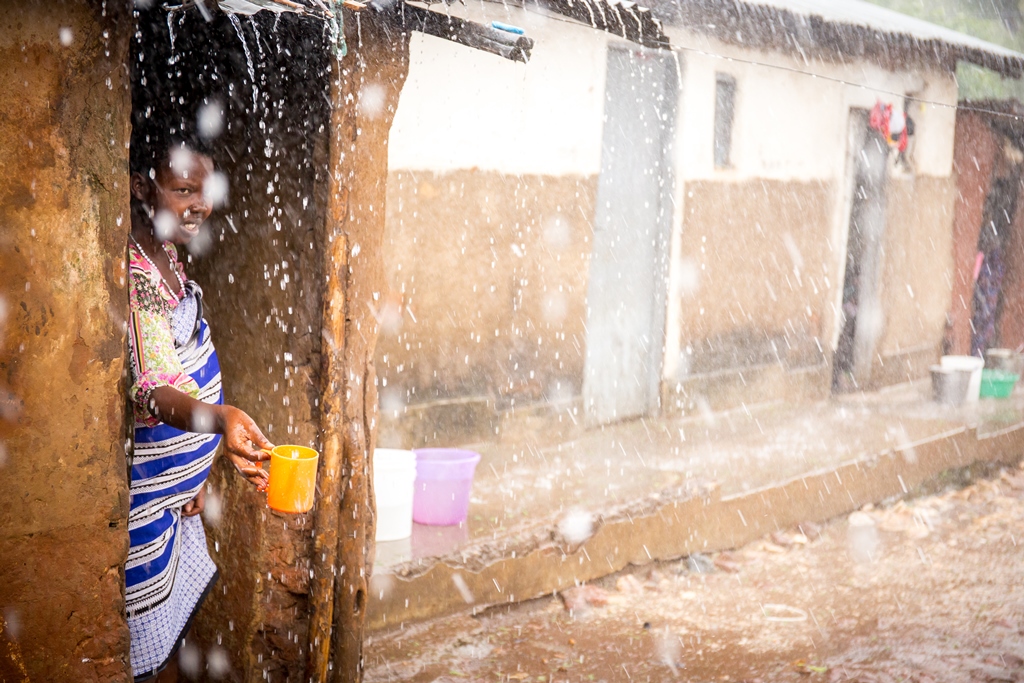 a cloud that brings rain always.
[Speaker Notes: CREDIT LINE: CAFOD/Ben White 
COUNTRY: Uganda
LOCATION: Karamoja, northeast Uganda 
CAPTION: Sheltering from rain]
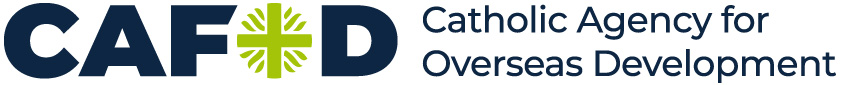 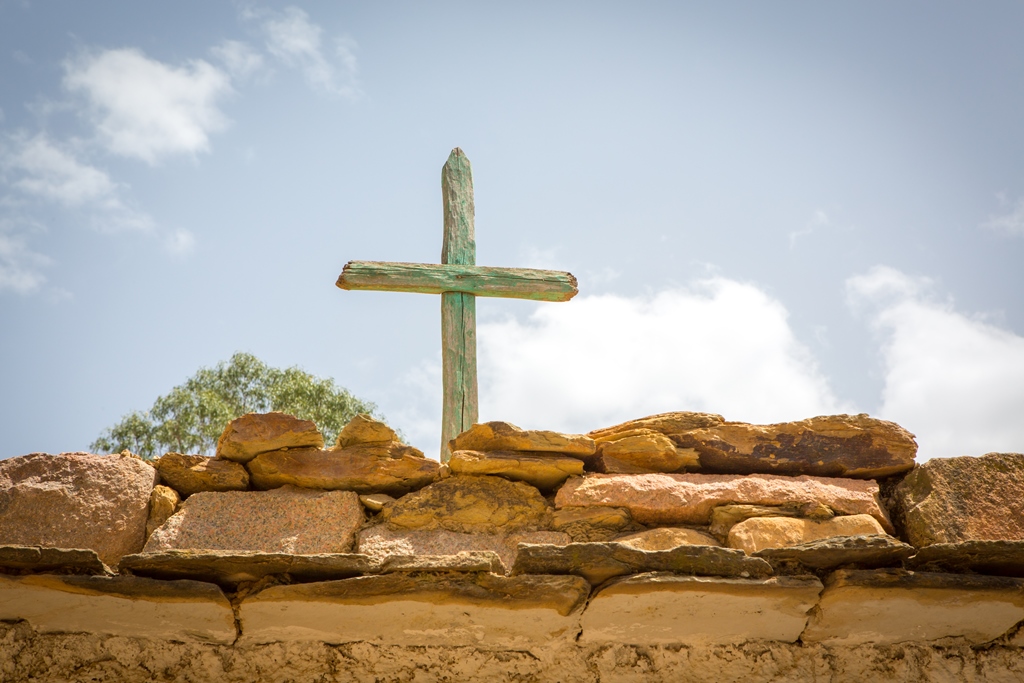 And God promised that it would be so.
[Speaker Notes: CREDIT LINE: Louise Norton/CAFOD 
COUNTRY: Ethiopia 
LOCATION: Adigrat, Tigray region 
CAPTION: Cross on rooftop]
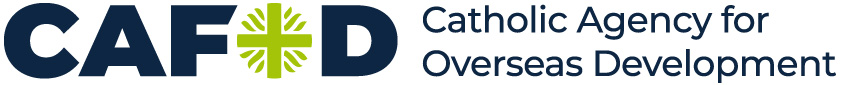 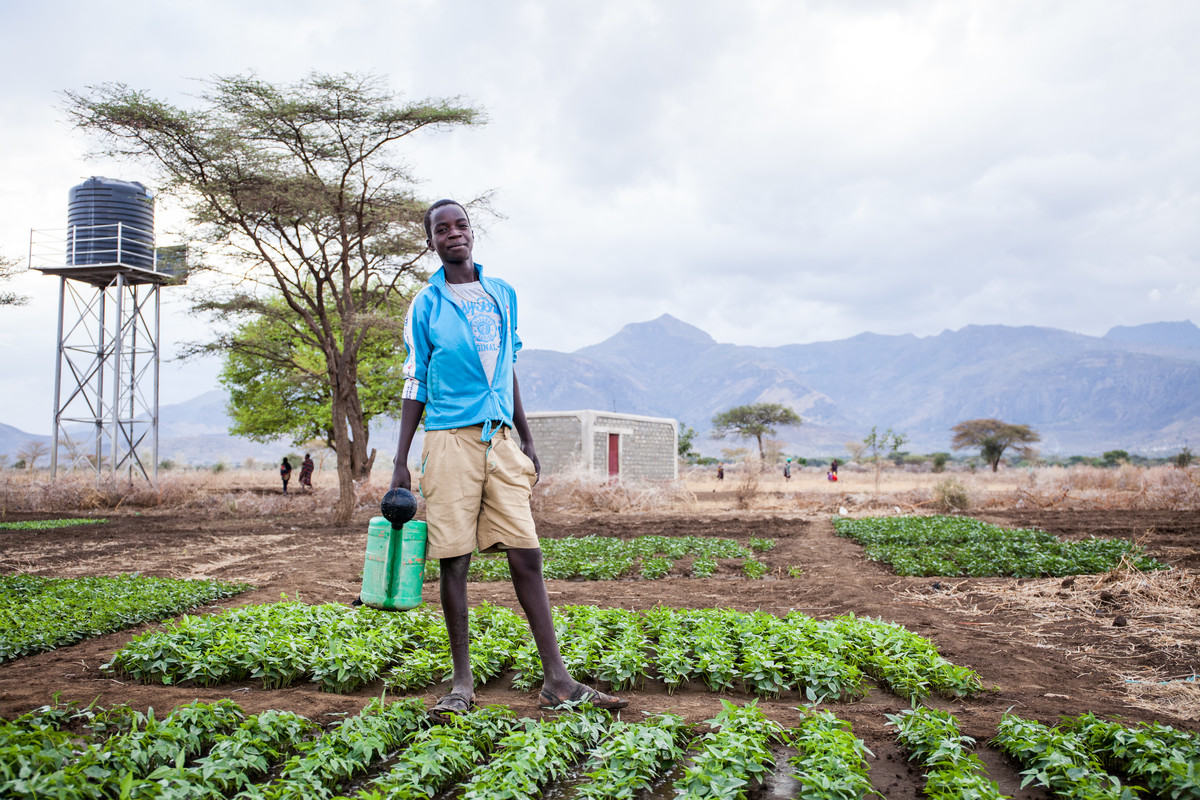